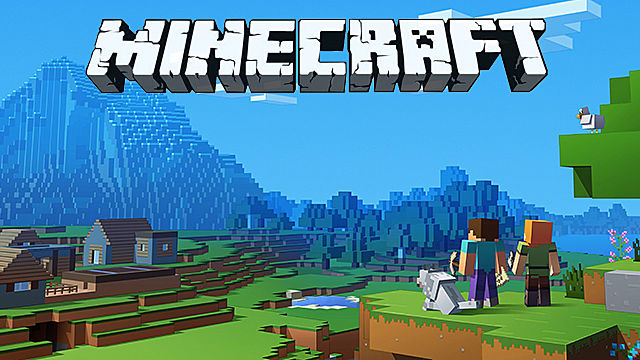 First developed in Sweden 2009 by Mojang. Markus Persson
It did not set out to be a commercial success.
Originally: a game for players with an interest in coding/programming.
Began as a simple PC Java game. Java is a flexible multiplatform language.
Not a conventional RPG game.
Virtual ‘Lego’.
A sandbox game - free structure; self-build ‘open-world’; players are free to roam and construct their own worlds and narratives. Non-competitive.
No advertising /marketing budget.
Relied on word of mouth ( social networks) for distribution+ featured on web comics such as Penny Arcade.

Beta version alone had over 1m purchases.
Official release in Nov 2011 already had over 16m registered users.
Multi-platform – example of digital convergence available on many platforms  PC Tablet games consoles Android & iOS – this helps ensure its reach and success.

Since 2014 it is owned by Microsoft who purchased it for 2.5b dollars. 
It is used in medical & educational contexts; also used to teach coding skills.

Live versions are common Playstation Network, Xboxlive arcade – shows the  global nature of digital media; it is participatory and loved by online Pro-Am (Professional-Amateur) communities
First developed where & when and by which person? 
Commercial? 
Originally: a game for  ?
Programming language?
It is not a con….   XXX. 
Has been called ‘Virtual …….’ (Clue: kids building game with blocks)
Type of game: 
advertising /marketing budget? 
Relied on …………….  for distribution 
featured on web comics such as: 
Beta version alone had over ……………...
Official release in ……………
already had over ………….  registered users.
available on PC, Tablet, games consoles, Android & iOS mobile devices – this helps ensure its reach and success. Multi ………… & example of digital convergence
Live versions are …..
shows the  …… nature of digital media; it is participatory and loved by online Pro-Am (………. )communities
Since …. it is owned by …………… who purchased it for ……….. dollars. 
It is used in ……………….   contexts; also used to teach  ……………….skills.
Simple blocky, non showy character helps it to appeal to ……………….
Digital download was available before ………………. version
Sweden;2009. Mojang. Markus Persson.
Originally not commercial (free download?)
& originally a game for players interested in coding.   A simple PC game
Java ( a flexible multi-platform programing language)
Not a conventional RPG
Virtual Lego
Sandbox game: a non competitive, free structure, ‘open world’; players are free to construct their own worlds and narratives 
No advertising/marketing budget – unconventional distribution method
Word of mouth (via social networks)
Penny Arcade
Beta had 1m+  downloads
Nov 2011 official release
Already had over 16m registered users
Multi-platform – helps ensure success
Common; Xbox, PS etc
Global; Loved by professional-amateur communities
2014 Microsoft 2.5n dollars
Medical, educational,coding
Children with learning difficulties
Physical
Wide-ranging appeal especially to younger players – perhaps due to its simple, blocky structure – it’s not showy like many games and does not rely on slick, clever graphics.
Multi-platform presence helps its success. Word of mouth distribution.  ‘viral’ aspects. - Does not need marketing and promotional budget. Bypasses the conventional production process of large corporations and conventional game producers such as EA 
Participatory. – Shirky
Produser Prosumer


Also global (Marshall McLuhan): ‘global village’
Microsoft has tried to regain control of the game by issuing various official releases and variations through Minecraft Realms.
Other companies such as Facebook’s Oculus are working on a VR version – despite initial resistance from the original studio. 
Shows how large media corps dominate.
Minecraft, post 2014,  became a way to promote the Microsoft brand through downloadable &  cloud based versions of the game.
Minecraft Movie – due to be released in may 2019
Digital release before physical release
Minecraft:  useful extra facts to demonstrate knowledge
Contexts – over to you

Social
Economic


See big text book and OCR factsheet.
MINECRAFT PRESENTATION TASK

Powerpoint/ Keynote MINECRAFT Presentation for Wednesday 13TH Feb. 
Your presentation must look good. Slides should be suitable for sharing on social media and sites such as Slideshare. Make your slides visually attractive and not too cluttered. 
 
 (use plenty of media language and concepts in your answers)
 
You should cover the following points: suggested slide structure:
 
1) Brief history and evolution of the game – do you think it has adapted to modern audiences and technologies? In what way are its distribution and promotion different from conventional video games?
2) Why do you think Minecraft is so successful? Try to give as many reasons as possible.
To what extent does the game suit a range different platforms (PC, games console, tablet, smartphone)?
3) Minecraft’s presence beyond the actual game: reboots, spin-offs,film, merchandise, social media buzz. 
4) Socio-economic, political and cultural contexts
5) How have ordinary users helped the promotion and distribution of the game? What does this say about Clay Shirky’s views on digital audiences and participatory media.
6) Minecraft vs Fortnite. What do you think? Does Minecraft have a future? VR?
Put each of these into a meaningful sentence relating to Minecraft:
Multi-platform
Non competitive
Creative 
Clay Shirky 
Participatory
‘Prosumers’ and ‘produsers’ 
Marshall McLuhan 1960s ‘global village’
Conglomerates
David Hesmondhalgh
RESEARCH – work for Friday’s lesson 15th February 
 try to finish in the lesson or complete for Tuesday 26th Feb

1) Compare Minecraft trailers to trailers for other games (e.g. GTA, Fortnite, COD) and write a 50 word summary of your findings.
 
 2) Either 
Research the Minecraft official website https://minecraft.net/en-us/ and make 5 bullet point comments about codes & conventions;  layout, mode of address etc.

Or
b) In a game you are familiar with, describe the opportunities for 
collaboration rather than competition
developing online communities
TRAILER COMPARISON ACTIVITY
Part A
 For each trailer, list at least 5  key codes & conventions. You must mention representations, audience, narrative, genre 
 
Minecraft. https://www.youtube.com/watch?v=MmB9b5njVbA

 
Fortnite https://www.youtube.com/watch?v=2gUtfBmw86Y

 
Assassin’s Creed https://www.youtube.com/watch?v=RjQ6ZtyXoA0

 
  
Part B)
 What codes and conventions make the Minecraft trailer different from the others? Why is this the case? Mention economic and social factors  (‘contexts’)
Read this article from the evening standard Feb 17 about the UK’s thriving video games industry. Make notes about the reasons for its success and be prepared to argue the case for UK industry.

Google:  evening standard + London’s Video game scene is thriving
Or click below:
https://www.standard.co.uk/stayingin/tech-gaming/london-s-video-game-development-scene-is-thriving-from-aaa-blockbusters-to-indie-mobile-games-a3469751.html
Guardian article – meet the blockheads
https://www.theguardian.com/technology/2017/feb/08/meet-the-blockheads-a-rare-glimpse-inside-minecrafts-hq
Media Guardian  Keith Stuart Feb 2017
• A Boy Made of Blocks by Keith Stuart is published by Sphere at £7.99. Buy it for £6.79 at bookshop.theguardian.com
Importance of London as a powerhouse for the games industry – summary of Evening Standard article.
1) Facts
500+ games cos based in London
Industry 4.2b £ to Uk economy. Monument Valley is an example of an award-winning game produced by a small independent company, 
Commercially more important than TV film fashion & music
U16s now spending more time gaming than watching TV
London hosting games conventions e.g London Games festival competing with global events such Gamescon
Cinemas are starting to show live computer games being played by experts (like Wimbledon) 

2) What factors have helped to make London so important in video games production? 
Tax breaks for companies (gvt help/ subsidies)
London’s multi-cultural, international character – young talent from all over the world – aware of what makes viral content (despite concerns about Brexit, the industry is optimistic about continuing to attract the best from all over the world). Production is helped by this pool of worldwide talent
Smartphones have hugely helped the growth of  mobile gaming. Distribution is helped by the ease of downloading games. Pokemon Go is an example of the type of game that successful producers want to produce. 
The best money-making (AAA games) games are produced for the major platforms PC, Xbox and Playstation
London provides a home for large and smaller production companies
Crowdsourcing (money given by ordinary users) helps to kickstart new games. 
The success of the Uk’s music industry is now being used by the games industry.
UK as a major  hub for the games industry - Connection with Minecraft?

Minecraft started as a small, non-commercial game
It was produced by an independent company, not a  large conglomerate (although Microsoft later took it over in 2014)

This success show how a small unsophisticated game can become a worldwide commercial success. Started off as niche and quickly became a viral mainstream hit.

This is the type of success that the games industry is able to produce (unlike the film industry which requires huge production and distribution budgets.)

Digital convergence (the use of different types of platforms) has meant that it is now much easier for producers to get their games into a global market.
Minecraft  - A-Level concepts and theory
 
1) How was it different from other games in terms of development and marketing?
 
2) Comment on links with Clay Shirky’s ideas on audiences as active participatory creators 
 
 
3) In what ways does it illustrate the idea of a shrinking technological world as ‘Global village’ (Marshall McLuhan)?
 
 
 4) Explain ‘digital convergence’ and how this concept applies to Minecraft
 
 
 5) Who owns Minecraft?  Who makes money out of it? What does this say about media industries and the power balance between audiences and conglomerates.
Essay A
 
What factors are important in the production, distribution and consumption of video games? Refer mainly to Minecraft in your answer.
(15 marks)
Essay B
Explain the impact of digitally convergent media platforms on video game production, distribution and consumption. Refer to Minecraft to support your answer. (15 marks)
Complete work on Guardian’ meet the blockheads’ article

Use yesterday’s work on the UK games industry and convert your notes to a neat graphic form – related to Minecraft.  See example below
500+ games companies based in London
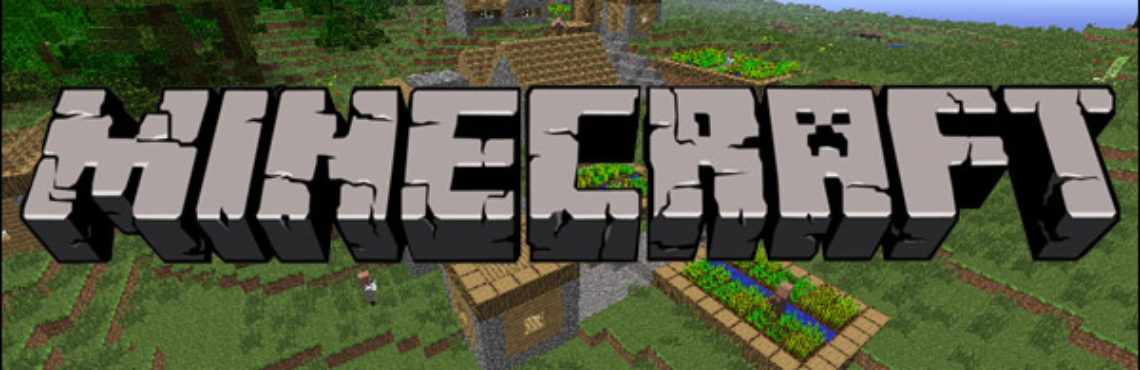 Multicultural character of London
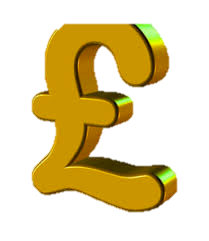 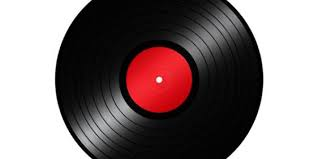 Tax breaks from govt help small companies
UK has a strong reputation in SFX, gaming and music production
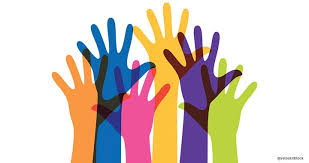 Explain the impact of digitally convergent media platforms on video game production, distribution and consumption. Refer to Minecraft to support your answer. 15 marks
Essay planning
Distribution (getting to product tp the consumer, advertising, promotion, sharing, audience ‘reach’)
Production
What is the question about? (explain digital convergence and how it works in practice)What 3 areas MUST you talk about? Remember to include FACTS + ANALYSIS
Digital convergence =
Consumption, consumers